Conflict of interest disclosure
I have no relevant financial relationships with ineligible companies to disclose.
Andrew Storey
Senior Director, Maternal Neonatal Health Program CHAI
(Oral Abstract Presentation)
The Catalytic Role of Dual HIV/Syphilis Rapid Diagnostic Tests In Accelerating National Elimination of Mother-To-Child-Transmission in Nigeria
Globally, an estimated one million cases of syphilis in pregnant women cause 350K adverse birth outcomes
Estimated Number Adverse Birth Outcomes
100% = 351,000
As of 2019, 51% disparity between national coverage for HIV and Syphilis testing among the pregnant women population in Nigeria
Syphilis is the second leading infectious cause of stillbirths globally
64% of adverse syphilis outcomes occur in Africa
A national syphilis seroprevalence survey revealed average national prevalence of syphilis in ANC of 0.7% with geographic disparities
Syphilis Prevalence Among Pregnant Women Attending ANC by Zones and location
Syphilis Prevalence was Higher in Three States Chosen for a Dual RDT Pilot
National syphilis prevalence in ANC 0.7%
Maternal syphilis prevalence 1.6%
HIV prevalence 2.4%
Pilot across 10 HF (1 PHC, 1 secondary, 2 tertiary, 5 FBO, 1 PFP)
Anambra
Maternal syphilis prevalence 1.6%
HIV prevalence 3.8%
Pilot across 11 HF (4 PHC, 1 secondary, 3 tertiary, 5 FBO, 1 PFP)
Maternal syphilis prevalence 1.6%
HIV prevalence 4.6%
Pilot across 10 HF (3 PHC, 4 secondary, 1 tertiary, 2 FBO)
Rivers
Akwa Ibom
Source: HSS 2014, FMoH, Abuja, Nigeria
CHAI’s pilot demonstrated a pathway for introduction and scale up of dual HIV/syphilis RDTs
SUPPLY
Support Relevant Policy Updates for Dual RDT Introduction
1
At the global level, CHAI facilitated market shaping activities to attain dual HIV/syphilis RDT price reduction from initial $1.50 to <$1.00

In-country, CHAI catalyzed market competition by deploying two brands of WHO prequalified dual RDTs in the pilot (SD Bioline and Premier)

CHAI procured 1,000 vials of BPG to ensure treatment availability during the pilot
CHAI facilitated national HIV testing algorithm review for Dual RDT inclusion 
National guidelines review and development of operational and training tools
Developed demand generation tools
Conduct Pilot to Operationalize use of Dual RDT in ANC Settings
2
Procured catalytic quantities of Dual RDT and BPG for pilot 
Conducted baseline assessment and site selection 
Trained HCW 
Roll out pilot and monitor implementation 
Analyze data and document learnings
DEMAND
CHAI facilitated policy updates to incorporate the dual HIV/syphilis RDT use in ANC; STI Guidelines, HTS Guidelines, HIV Treatment Guidelines
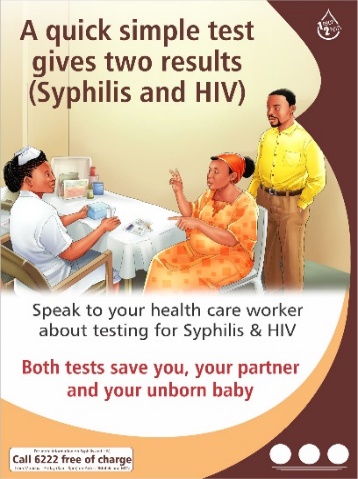 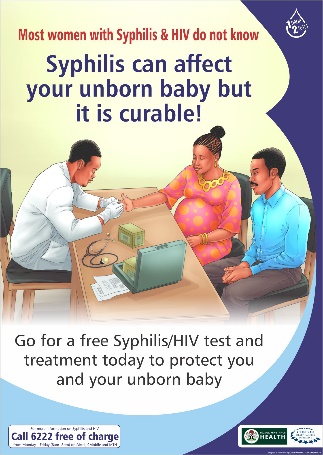 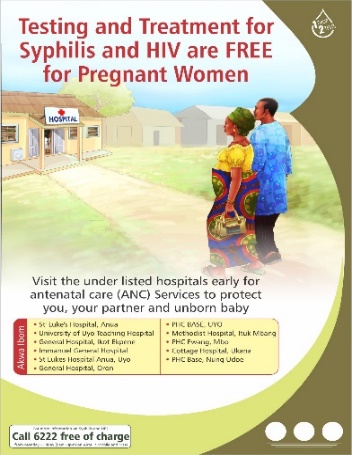 Ensure BPG Treatment Supply Security
3
Generate market intelligence and ensure open market availability of BPG 
Ensure inclusion of BPG in national HIV program central procurement cycle
Results from the pilot indicated high uptake and acceptability of Dual HIV/syphilis RDTs
45,431
All pregnant women attending ANC in the 31 pilot sites tested for HIV/syphilis
0.2%
Syphilis positivity rate among PW tested during the pilot
92%
Percentage of syphilis positive pregnant women treated with BPG
42%
Partners of syphilis positive pregnant women who were tested
Following successes of the pilot, NASCP is scaling up Dual HIV/syphilis RDT use to reach all Pregnant Women in Nigeria
National Dual HIV/Syphilis RDT Quantification ‘22 – ‘23
National HIV Commodities Quantification & Supply Plan (2021 – 2026)
Annual forecast of ~5million dual RDTs over the next five years
GoN procured 2.5million dual RDTs in Q4 2021 for use in 2022
PEPFAR is procuring ≥1.6million Dual RDTs in 2022 and 2023
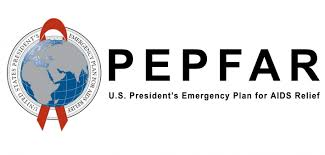 National Policies and Scale Up
The strategy for testing pregnant women based on provision of HIV/Syphilis Dual Rapid Tests, therefore, 100% Syphilis testing coverage expected among HIV pregnant women
HIV and Syphilis testing should be offered to pregnant women seeking antenatal care in all settings 
Increased proportion of PW tested for HIV from 67% to 95% by 2022
Increased proportion of PW tested for syphilis from 10% to 60% by 2026 in line with NSP
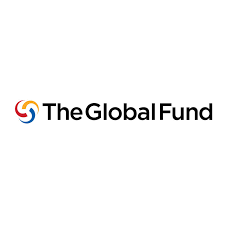 GoN expected to procure similar Dual RDT volumes in 2023 to help address the gap
Evidence from Nigeria and other early adopter countries have led to growing momentum for Dual HIV/syphilis RDT scale up
Country adoption of Dual HIV/syphilis test in ANC, 
(June 2022 status by WHO region)
Proportion Countries Adopting Dual RDT
72%
37%
19%
8%
18%
23%
Number Countries
N=47
N=35
N=21
N=53
N=26
N=11
Recent WHO data shows 33% (63/194) of reporting countries have reported adoption of dual HIV/syphilis test for pregnant women ANC
THANK YOU!